FORMAS BIOLÓGICAS (BIOTIPOS) DE LAS PLANTAS YEL SISTEMA DE CLASIFICACIÓN DE RAUNKIAER
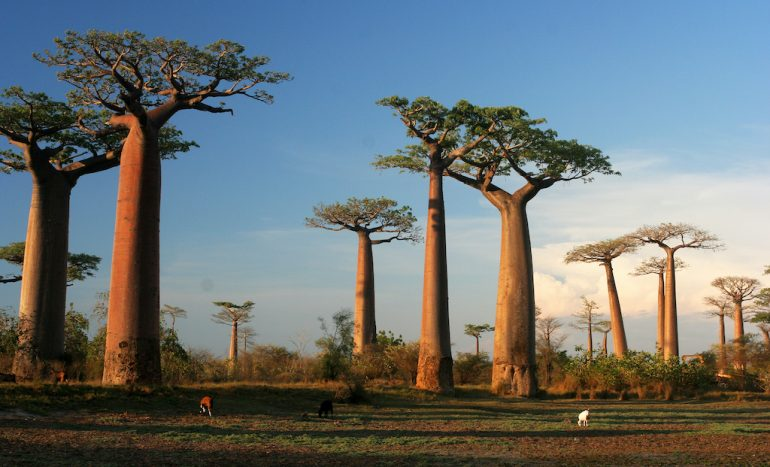 DRA. GABRIELA S. ENTROCASSI
DRA. CLAUDIA M. MARTÍN
LIC. MARÍA S. VILLALBA
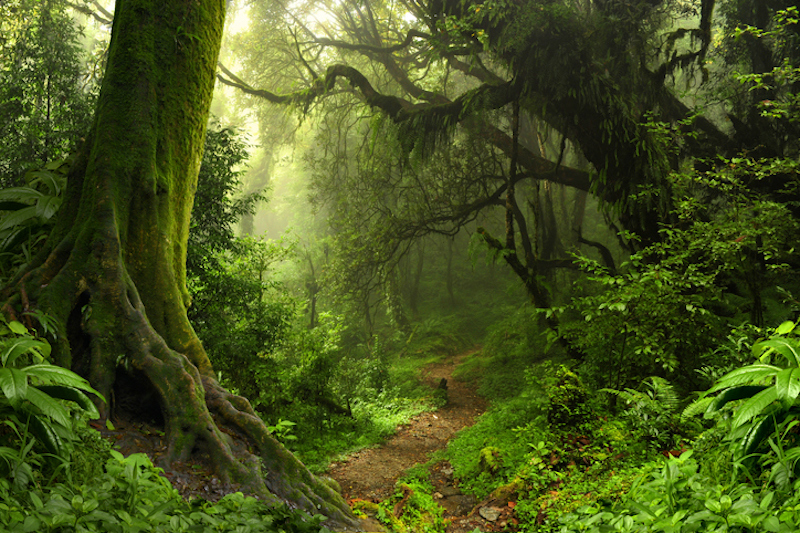 GEOBOTÁNICA- ES LA CIENCIA DE LA VIDA VEGETAL Y LA BIOSFERA .-TAMBIÉN DENOMINADA  ECOLOGÍA   VEGETAL O GEOGRAFÍA BOTÁNICA.- LAS CIENCIAS EN LAS QUE SE ASIENTA LA GEOBOTÁNICA EN LA ACTUALIDAD SON: BIOCLIMATOLOGÍA, BIOGEOGRAFÍA, ECOFISIOLOGÍA, EDAFOLOGÍA, FITOSOCIOLOGÍA,  GEOMORFOLOGÍA Y  TAXONOMÍA.
FORMAS BIOLÓGICAS (BIOTIPOS) DE LAS PLANTAS
Raunkiaer (1934) propuso un sistema de clasificación centrado en la ubicación y grado de protección de las yemas de renuevo de una planta durante la estación desfavorable.
Este sistema establece cinco Formas Biológicas o Biotipos principales, según un orden de mayor a menor protección de las yemas de renuevo: 
TERÓFITOS 
GEÓFITOS 
HEMICRIPTÓFITOS 
CAMÉFITOS 
FANERÓFITOS
HIDRÓFITOS y HELÓFITOS
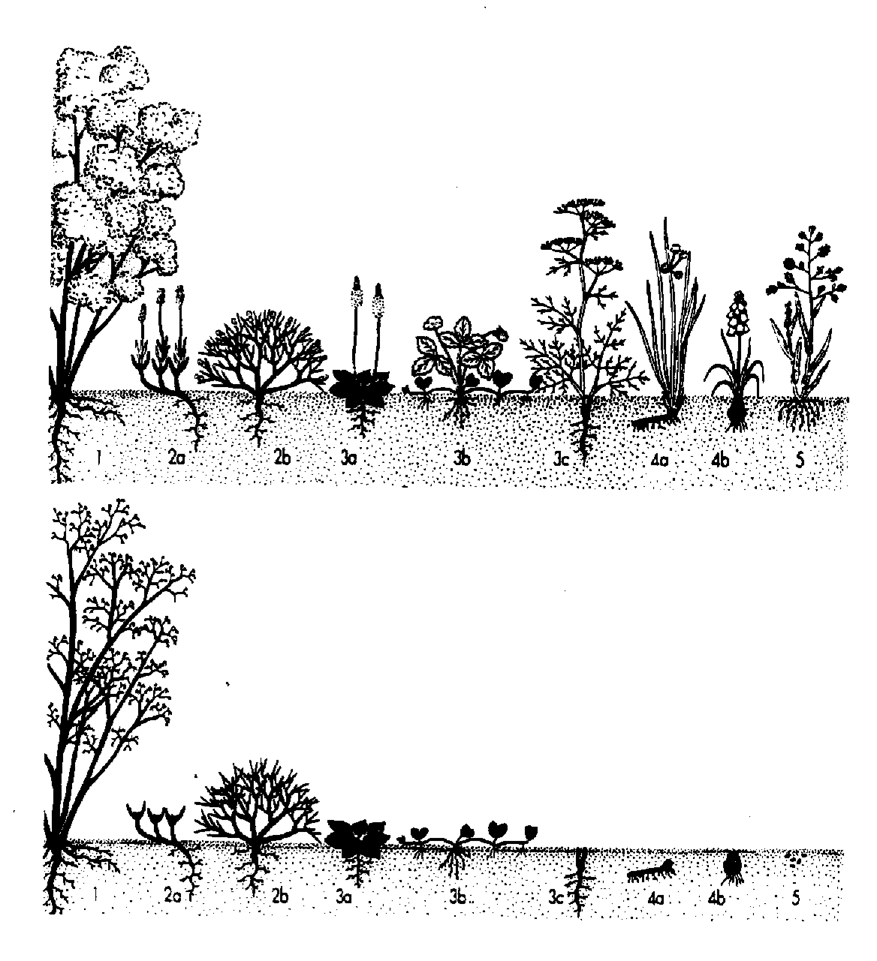 Estación favorable
Clasificación de RaunkiaerTipos Biológicos o Biotipos:
Estación desfavorable
1. Fanerófitos
2 .Caméfitos
3. Hemicriptófitos 
4.Geófitos
5. Terófitos
FORMAS BIOLÓGICAS (BIOTIPOS)
TERÓFITOS 
(del griego theros = verano) 

Plantas anuales, que se conservan sólo por sus semillas que germinan cada año en la estación favorable. 

La yemas de renuevo sólo están en los embriones de las semillas.
TERÓFITOS
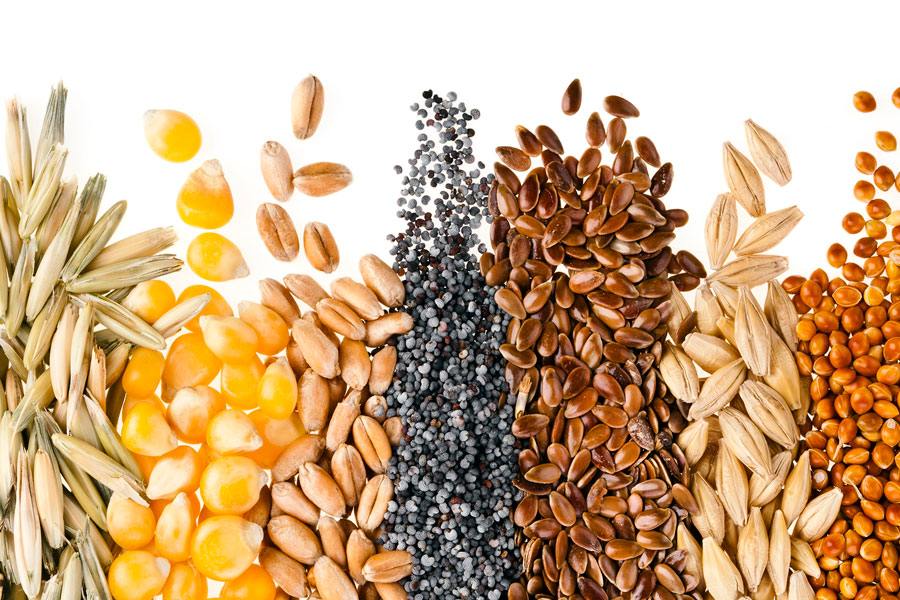 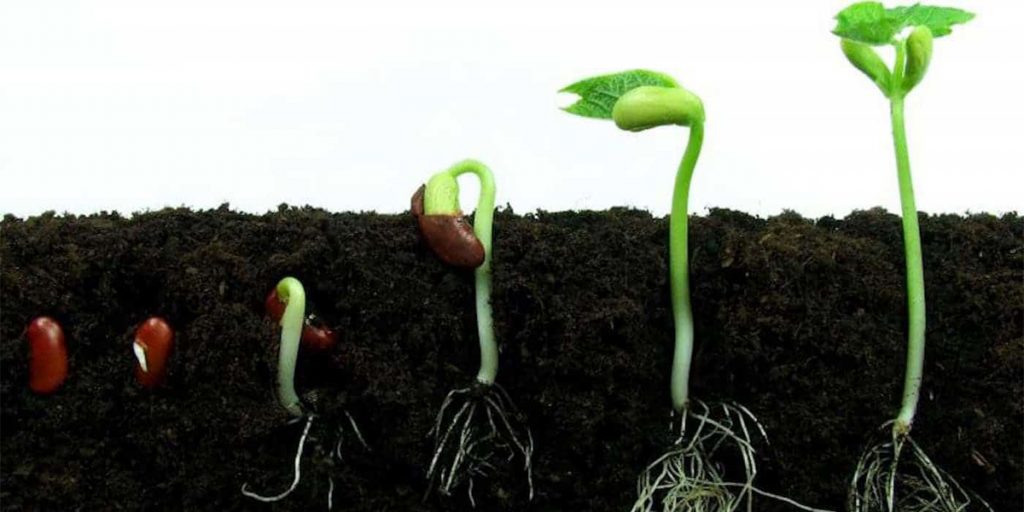 TERÓFITOS
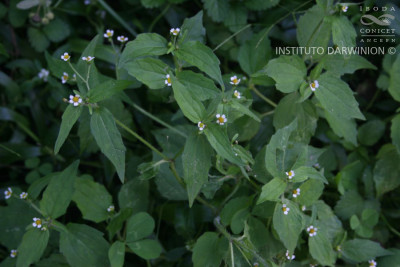 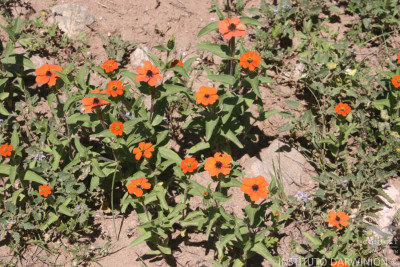 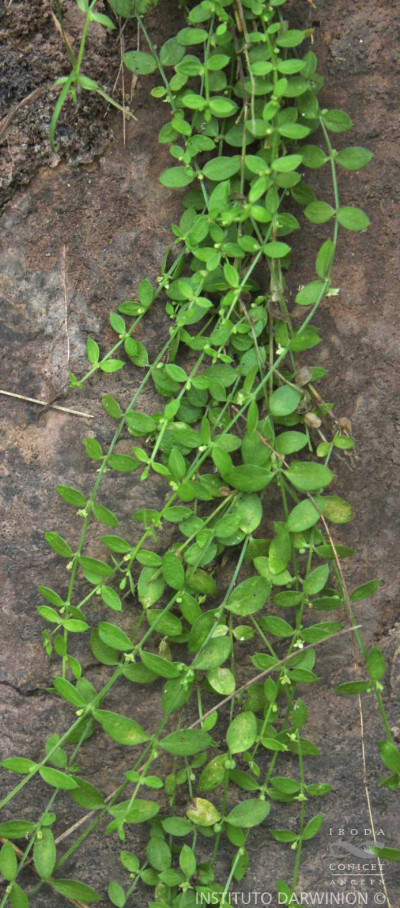 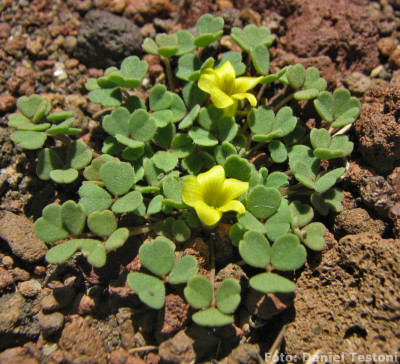 TERÓFITOS
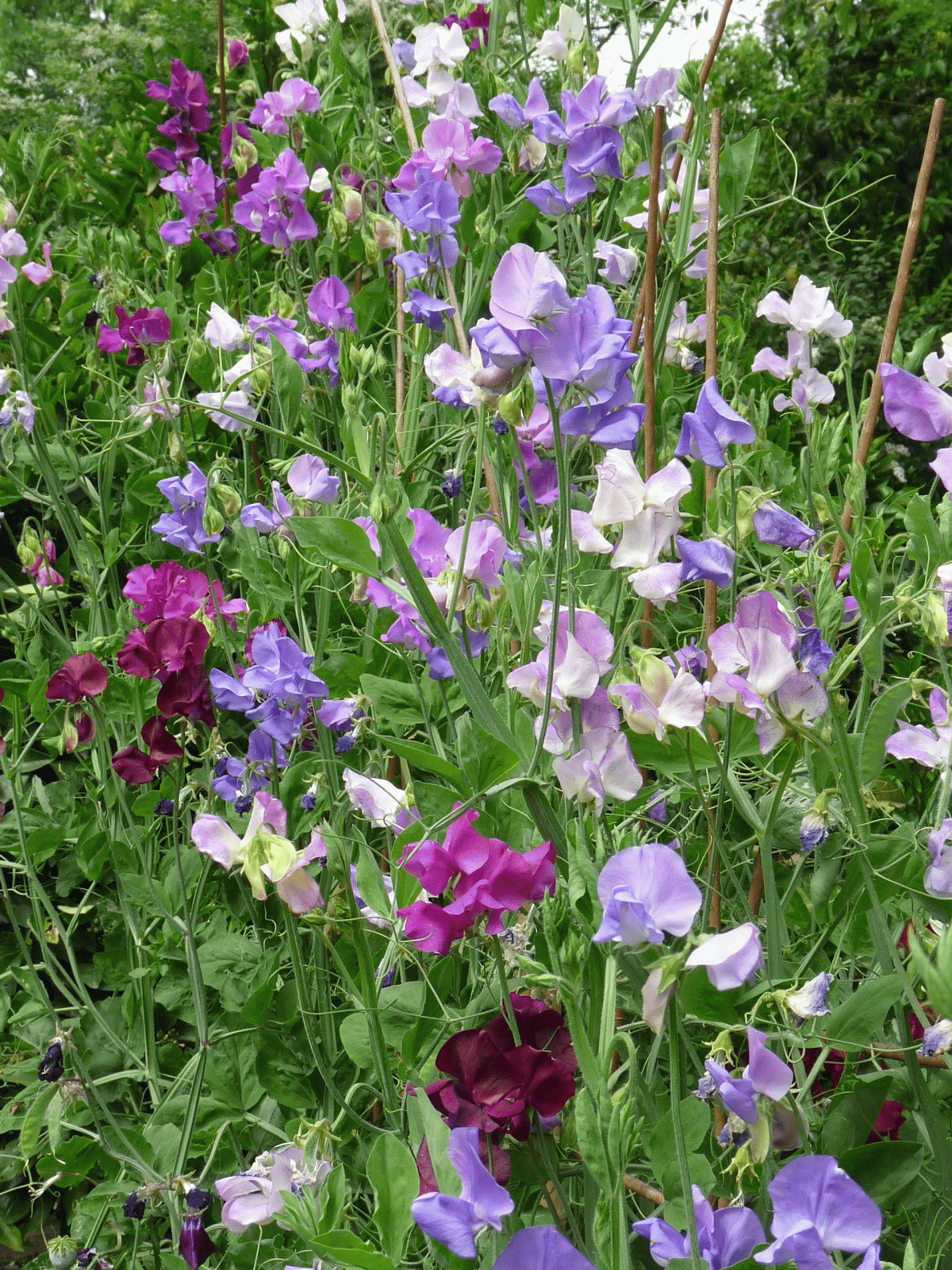 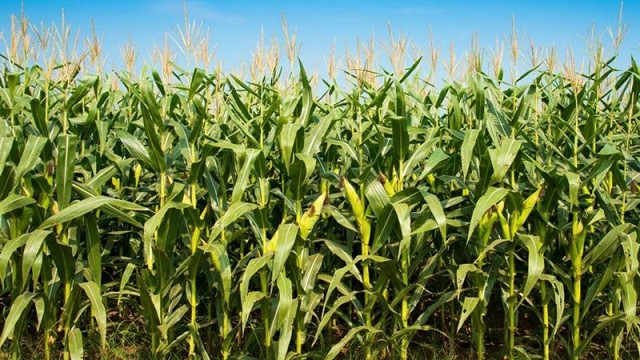 GÉOFITOS 

(de geo = tierra) o Criptófitos (de cripto = escondido)

 Plantas cuyas yemas de renuevo yacen bajo tierra (subterráneas), la parte aérea muere año tras año y las yemas quedan protegidas en bulbos, tubérculos o rizomas. 

Tipos de Geófitos:
      -Bulbosos: “jacinto”, “cebolla”
      -Tuberosos: “papa”
      -Rizomatosos: “sorgo”, “jengibre”
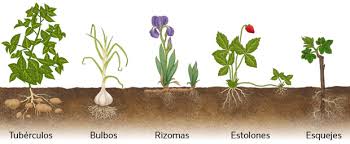 GEÓFITOS BULBOSOS
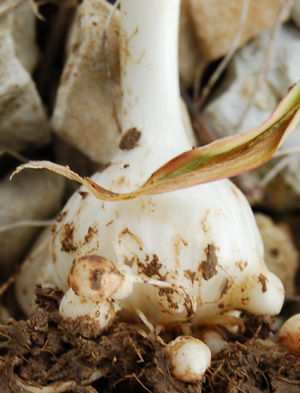 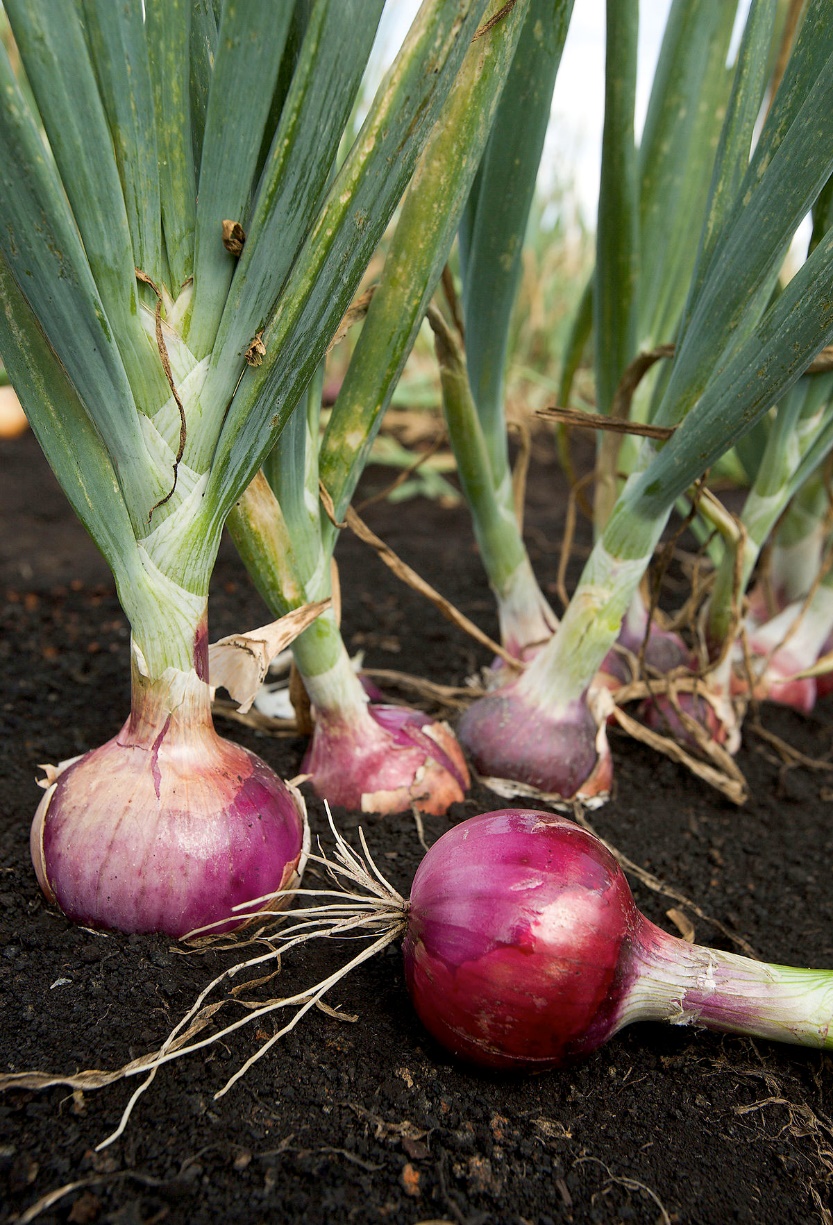 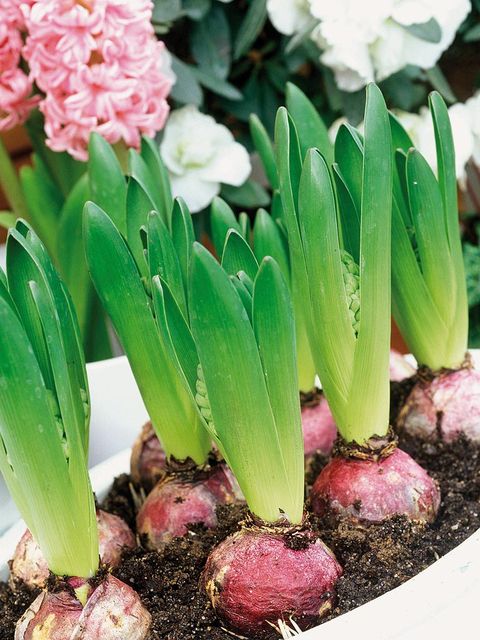 GEÓFITOS BULBOSOS
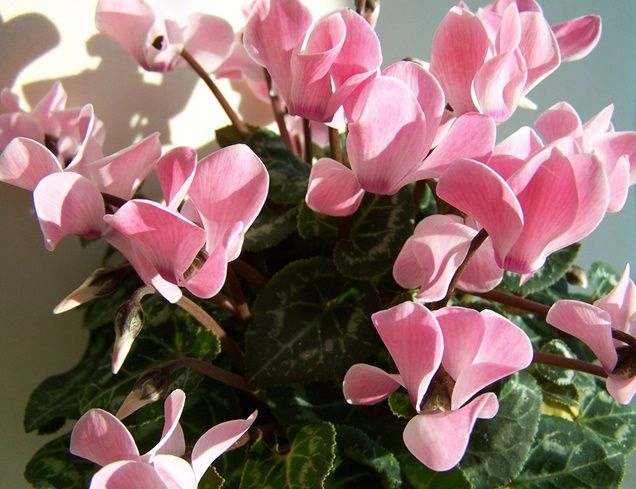 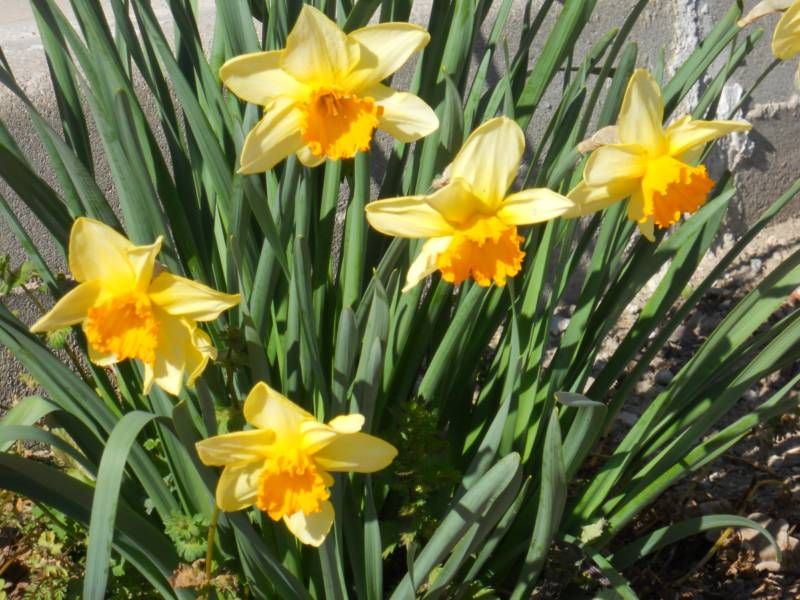 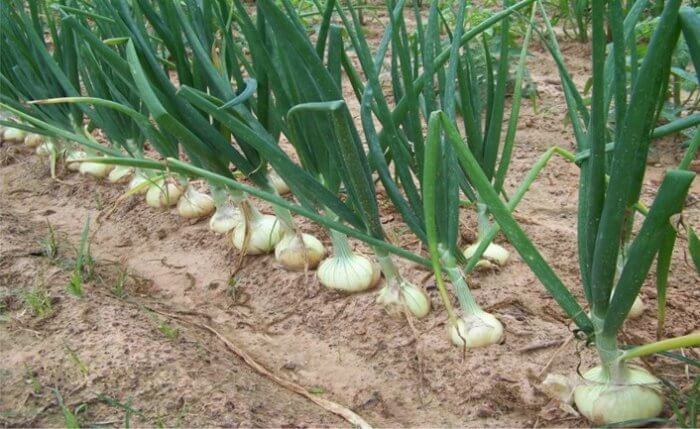 GEÓFITOS TUBEROSOS
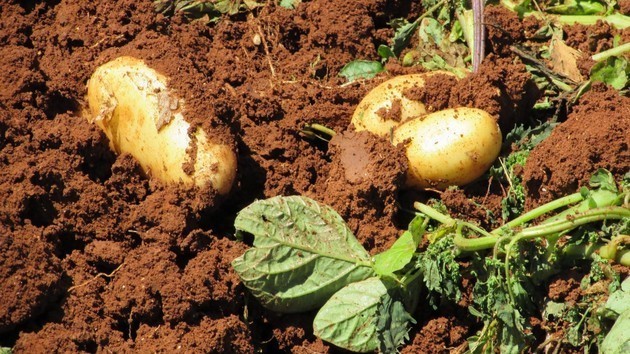 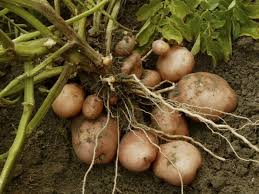 GEÓFITOS RIZOMATOSOS
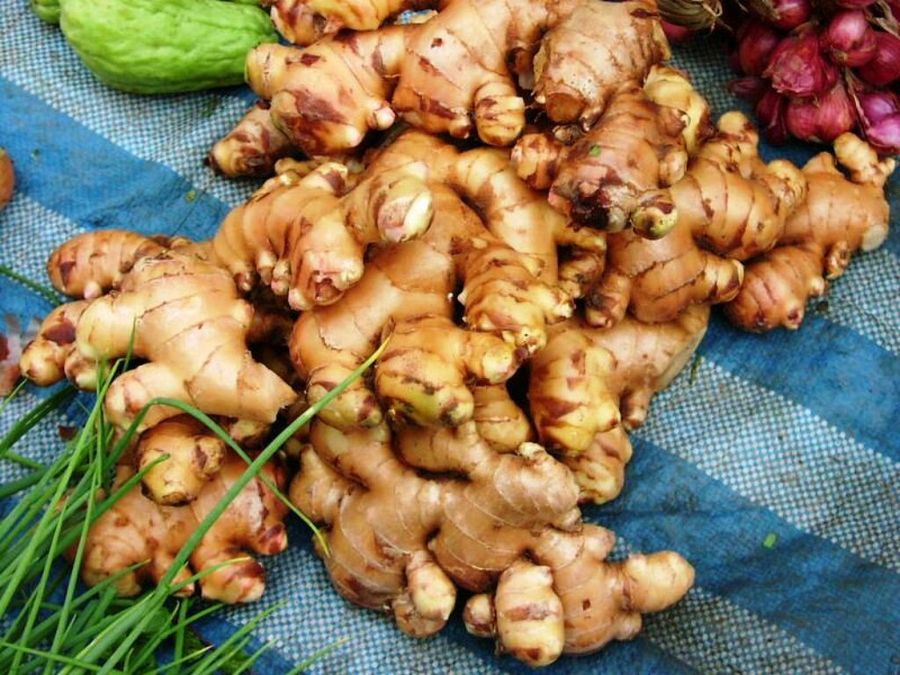 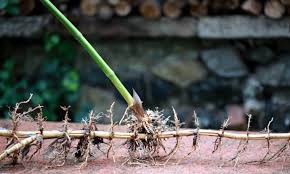 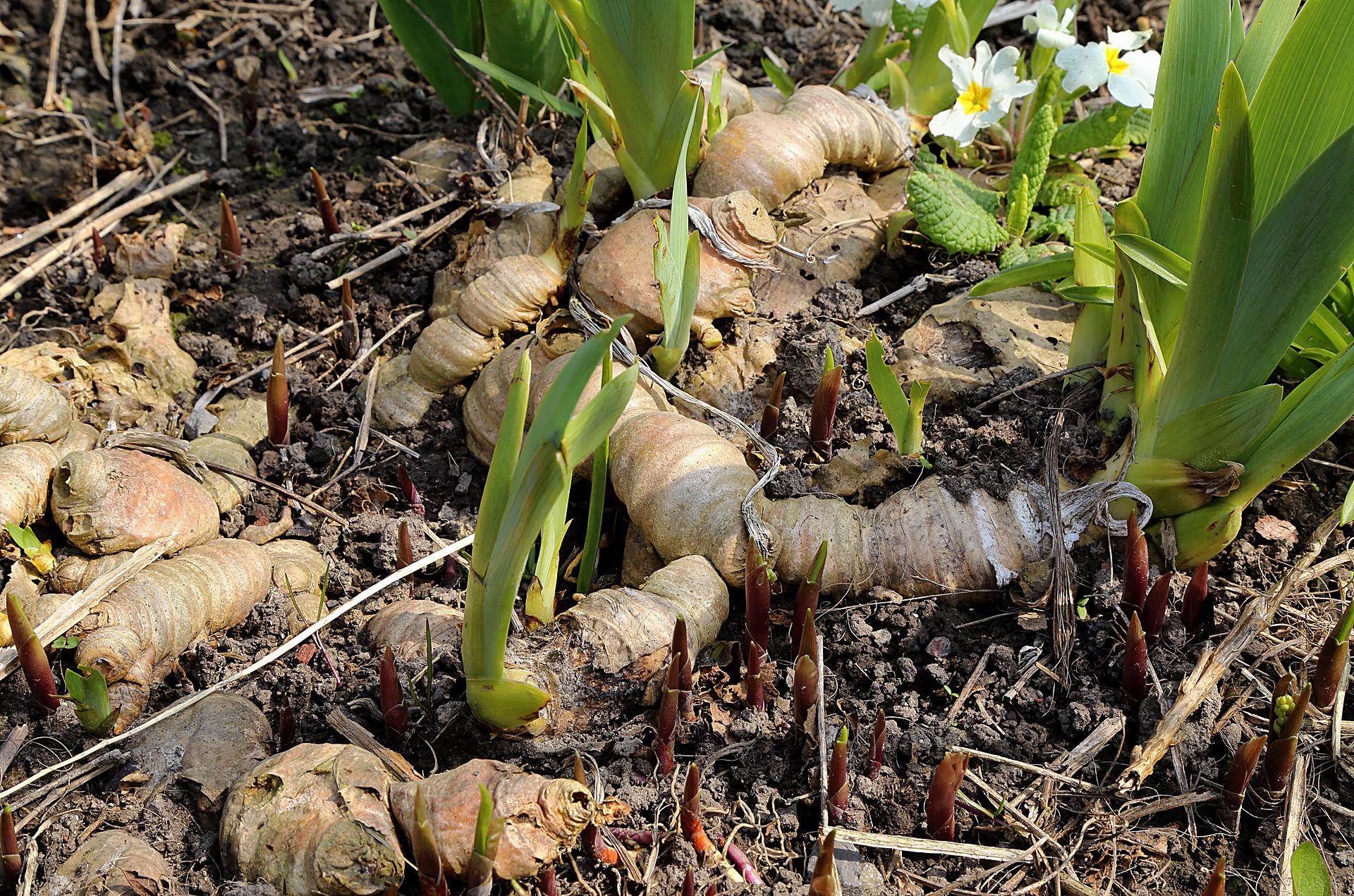 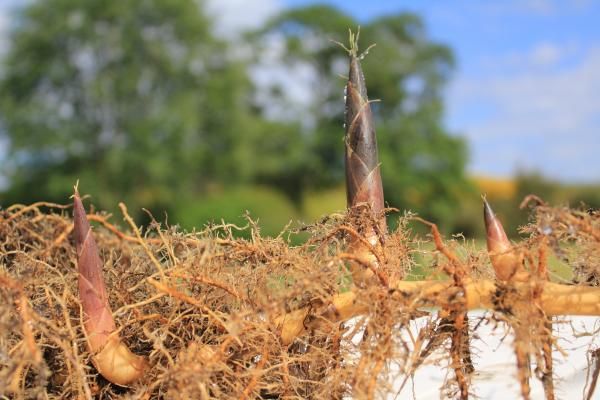